Outdoor Learning Group
Kyle Roberts, Peter Ferrante, Austin Pikulski, Jon Diaz
Our Mission
To Create a garden for kids to appreciate. And most of all, for them to learn how plants grow and live in our garden.
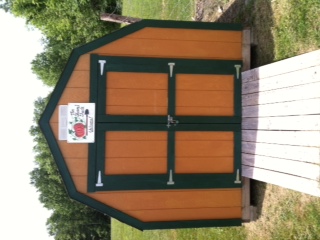 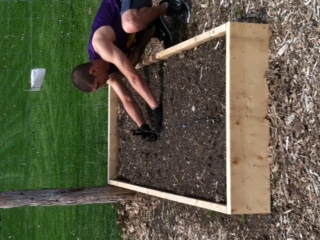 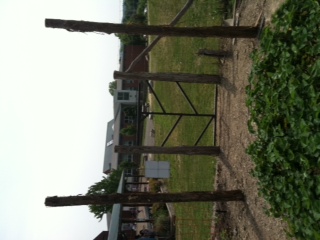 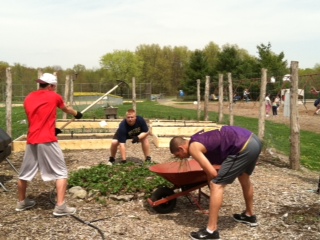 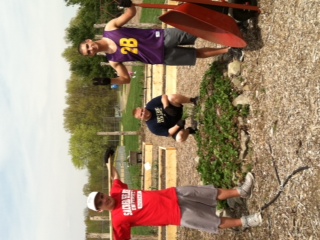 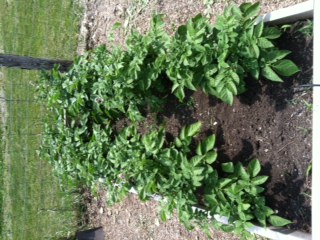 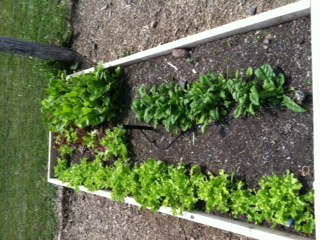 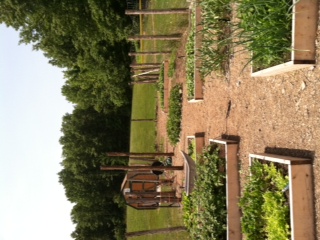 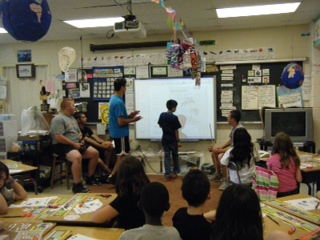 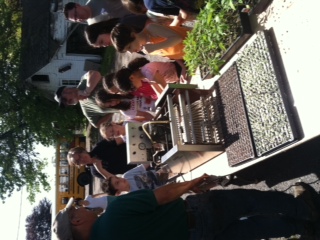 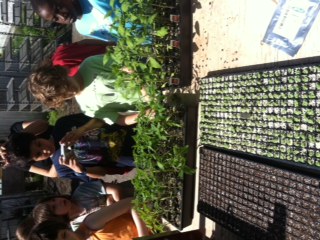 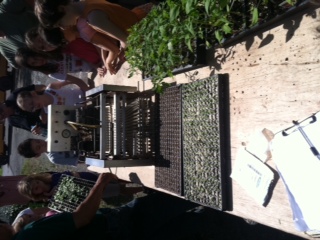 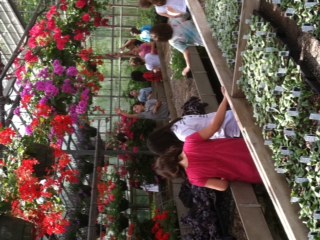 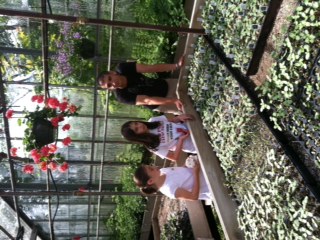 We would like to thankMr.Dolan, Mr. Crocco,  Mr.Orcutt, And Mr.Longbotham